Closed Submissions
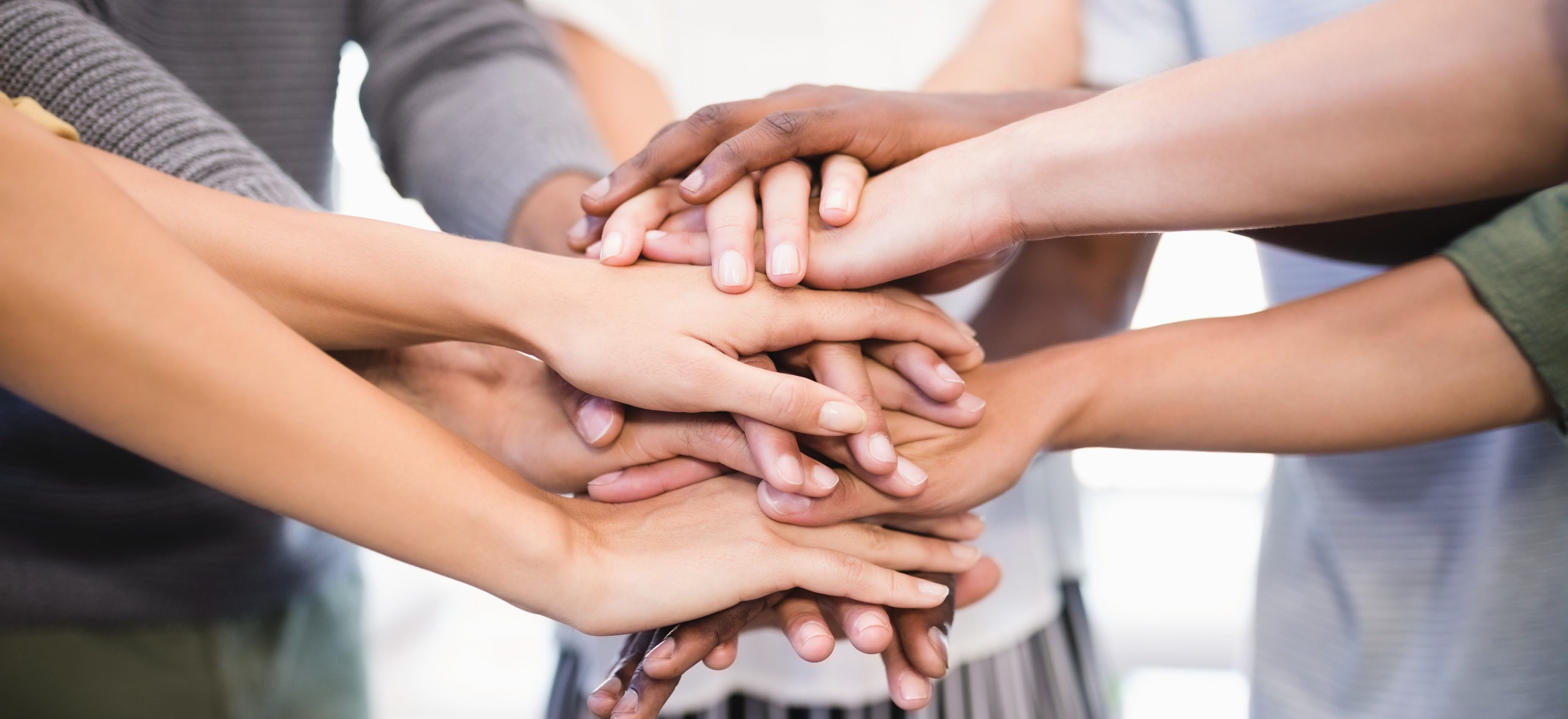 CLOSED SUBMISSIONS
2024-2025
SESSION AGENDA
CLOSED SUBMISSIONS 
Statistics & Accomplishments
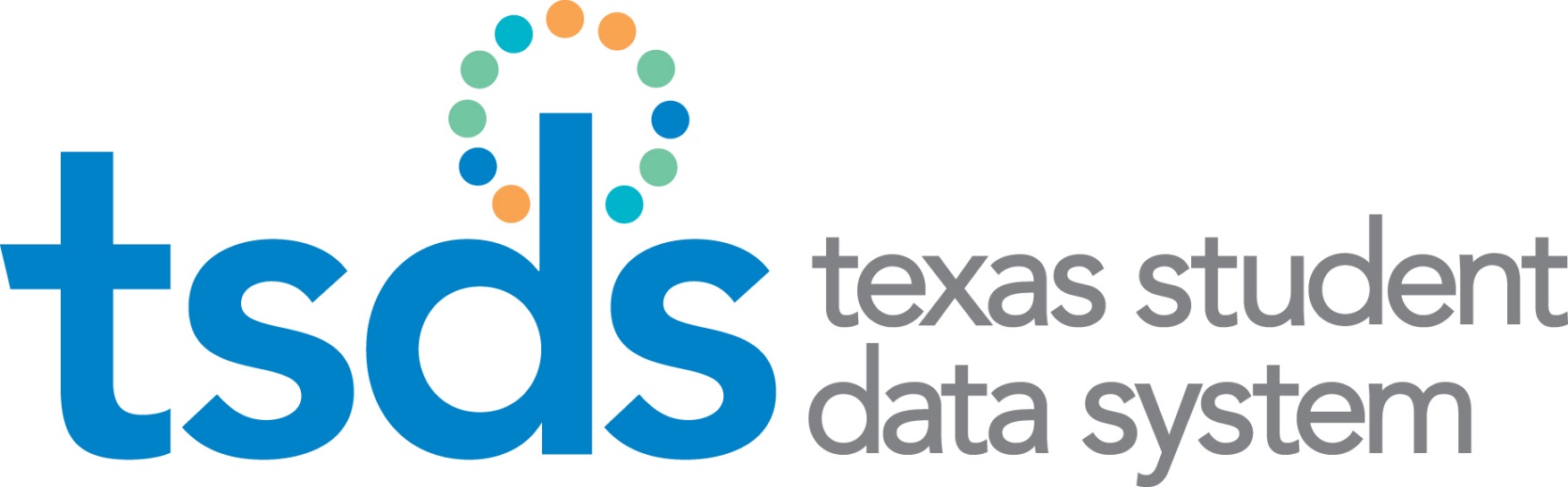 LESSONS LEARNED
Guidance and Recommendations
2025-2026 TSDS Updates
Non-TEDS Changes / Known Issues
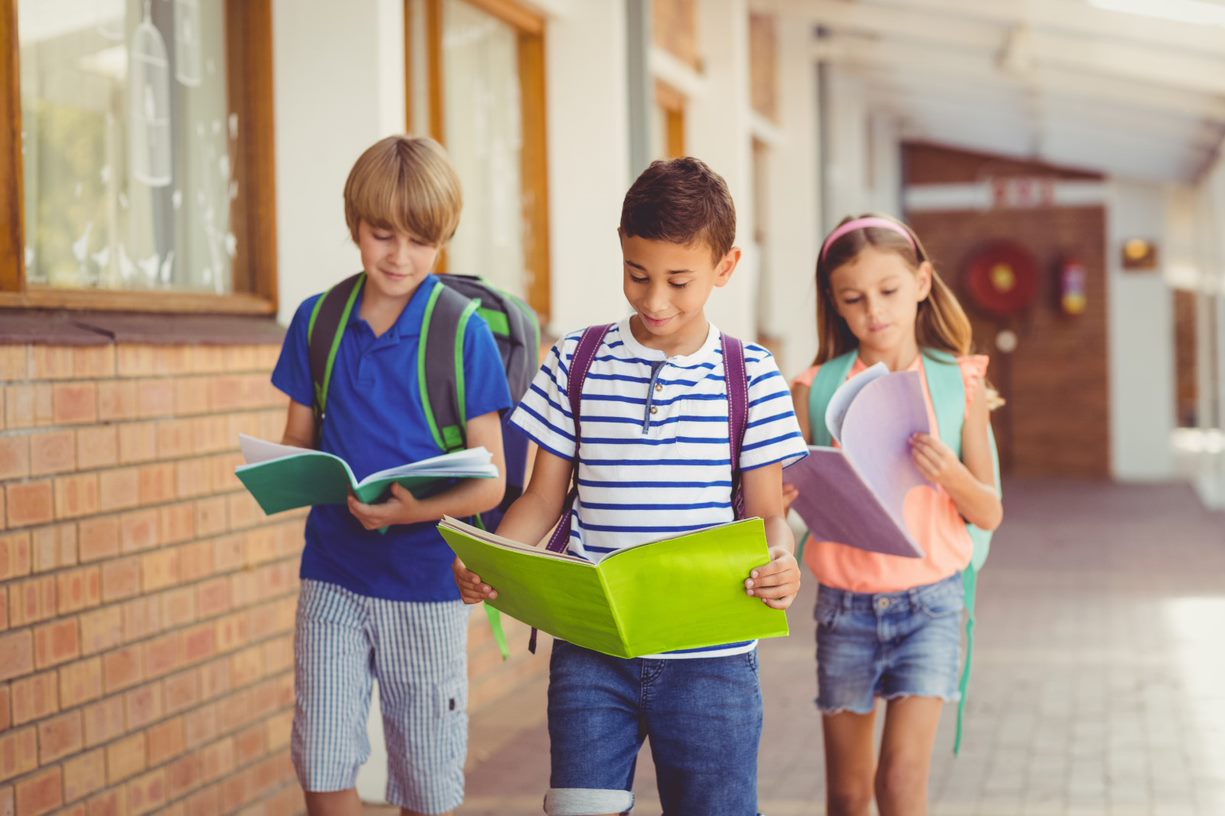 Closed Submissions 1
TSDS Upgrade Project
New Functionality in the Data Management Center:















Data Dependency charts by TSDS PEIMS Submissions

Redesign and frequent release of the TSDS Known Issues list
Entity search and display of JSON 
Load Summary Enhancements
Unaffiliated Staff and Unaffiliated Student lists
Export Data of Entity-Level data
Ability to Rerun UID Filters
Future/Recurring L2 Validations 
Waitlist Vendor Claim Set
TSDS Core Collections
ECDS – KG
488 completed by 1/30/2025 (Orig. Due Date)
1116 completed by 2/13/2025 (1st extension)
37 LEAs granted extensions
1155 completed by 2/20/2025 (2nd extension)
Charter School Waitlist (CSW)
TSDS Presented at a Statewide Charter School webinar 10/8/2024
First-time opportunity yielding significant results with Charter School engagement
188 completed by 10/25/2024 (Orig. Due Date)
Five extensions granted
Class Roster Winter
To be determined after the close of the submission.
SPPI-14
27 completed in 2024 (Early completions)
1046 completed by 2/20/2025 (Orig. Due Date)
Additionally, 515 resubmitted with the email corrections between 2/25/2025 and 3/3/2025
ECDS KG
Report logic modified:
ECD0-000-004
Report will now accommodate when only StudentSection and StaffSection BeginDate is populated.
Enrollment and Assessment LEA and Campus level report fixes:
ECD0-000-001
ECD0-000-002
ECD0-000-005
Updated business rule logic:
30305-0011
“EndDate must be greater than or equal to BeginDate” on StaffSectionAssociation entity.
Deleted business rule
40110-0184
Rule required StudentSection.EndDate data
TSDS PEIMS Submissions
PEIMS Fall
Two statewide extensions
PDM1-231-002 Percentage of Change from Prior Year: Student Demographics, Characteristics & Programs
Released CSV format
Added a CSV format option to multiple reports
1,233 LEAs and ESCs completed
Working submission coordination
PEIMS Mid-Year
Statewide extension
Added a CSV format option to multiple reports
1,225 LEAs and ESCs completed
TIMS: A Four-Letter Word for HELP
CSW
ECDS KG**
Class Roster
SPPI - 14
*Tier 2 counts include both tickets resolved at Tier 2 and those escalated to Tier 3
**This count also includes some ECDS PK tickets
TIMS: A Four-Letter Word for HELP
PEIMS FALL & MID-YEAR
*TIMS does not differentiate between PEIMS submissions. This number will include a small portion of PEIMS Summer and PEIMS Extended Year
IODS Deletes by TEA
*Not Categorized includes all other categories not listed or unknown from the ticket description.
IODS Deletes by TEA2
Software execution of deletes could be automatic or manual.
The source system vendor is responsible for the service and support of providing data deletions via the API.
When a delete is needed:
Data change at the source triggers a new record instead of an update
Invalid data is sent
Entire JSON needs to be removed from the entity
Orphaned records
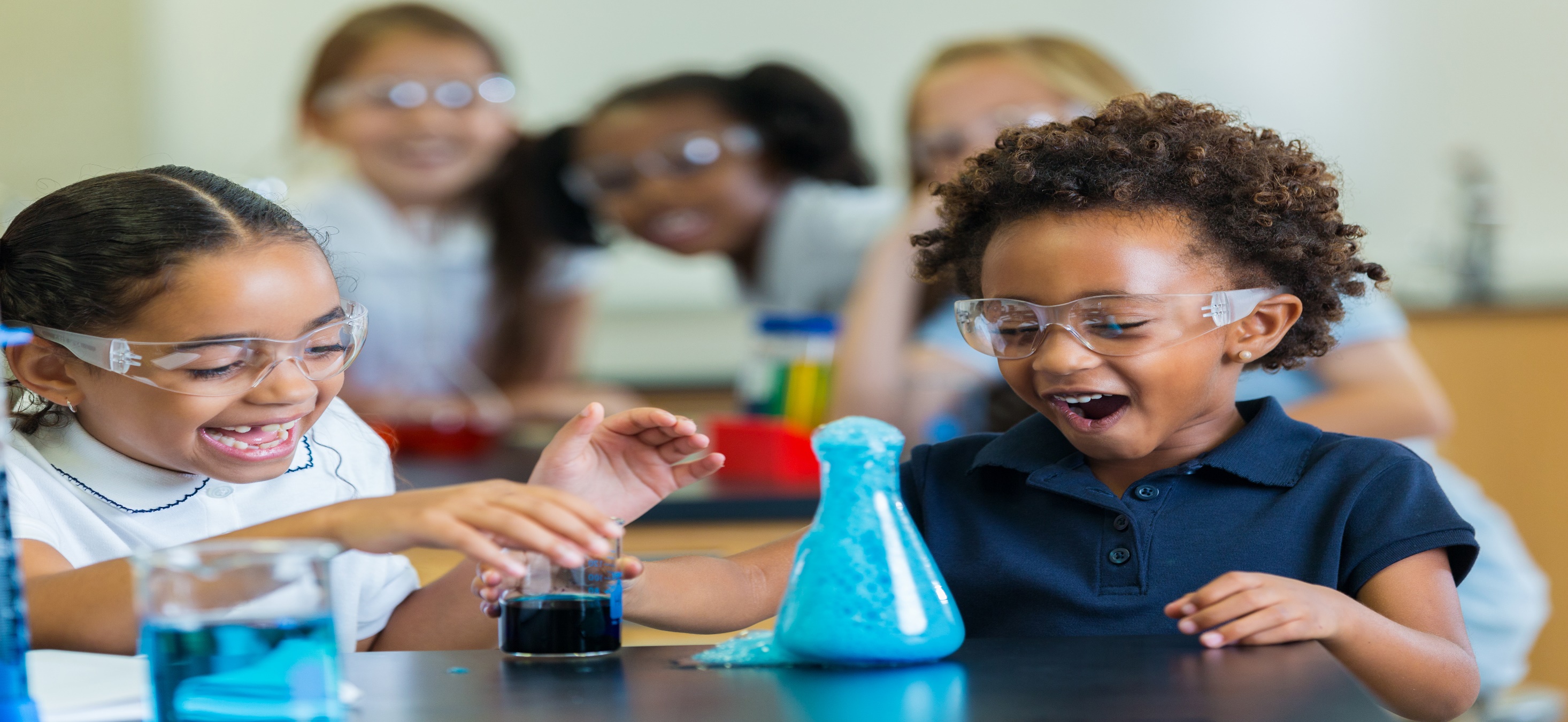 Lessons Learned
Lessons Learned
Business Rule Review in TSDS Core
It is recommended that additional focus be placed on reviewing the Special Warning validations for ECDS and SPPI-14 Collections
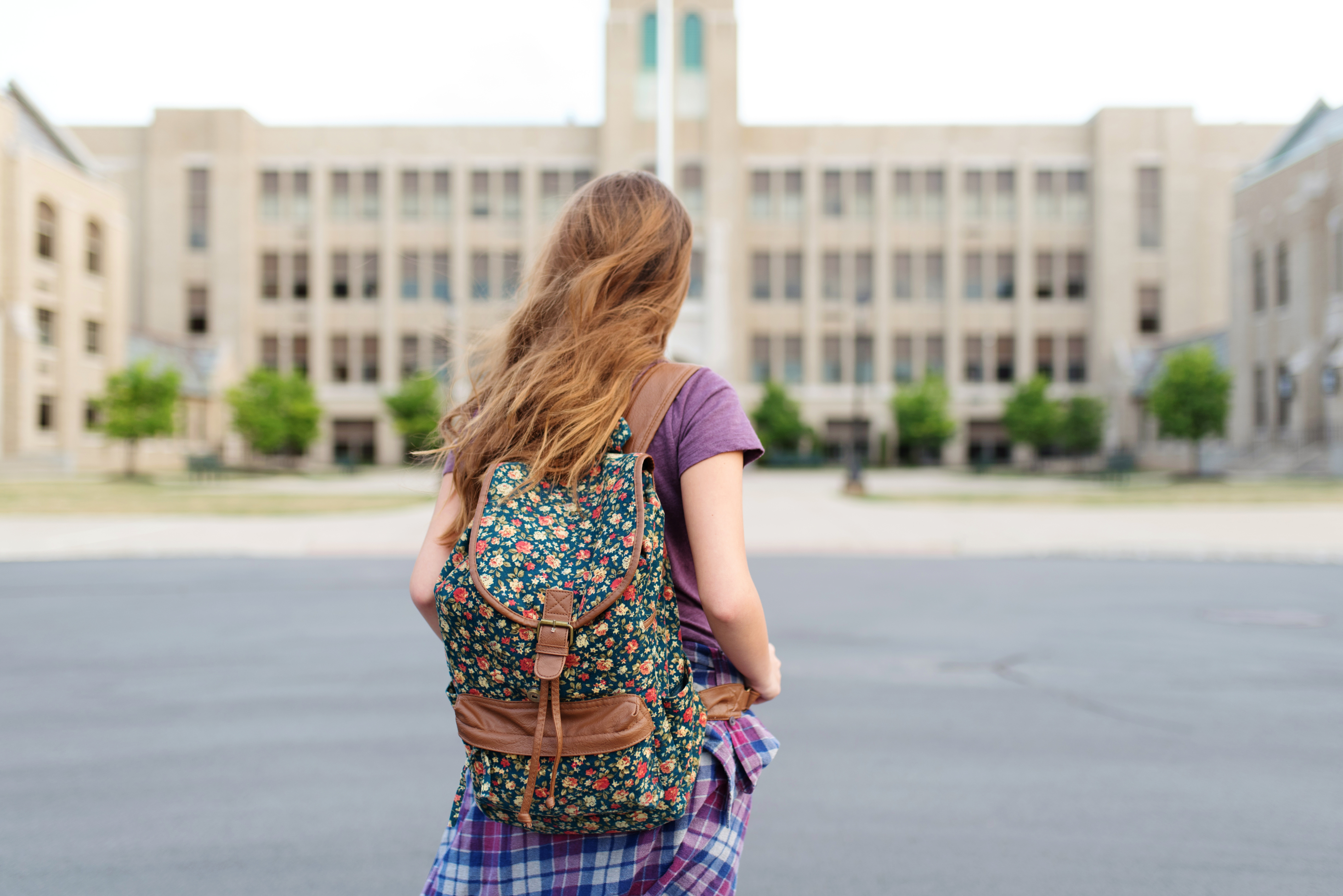 2025-2026 TSDS Updates
IODS & DMC1
Preloaded School Entity records
TEA is evaluating the timing of publishing all campus records, including the administrative campuses, in each LEA’s IODS.
Updates to campus records in AskTED that were made after the initial data was published were not reflected in the data in the IODS.
Issues caused in TSDS PEIMS reporting when a campus was added or inactivated after the initial publishing.
Unaffiliated Student/Staff Reports
TEA is working on an enhancement to provide verification checkboxes similar to Level 1.5 Filters.
Charter School Waitlist
Updating report CSW0-100-001
Layout adjustments: 
to ensure clear understanding of the report
and understanding of when no data is present for certain elements
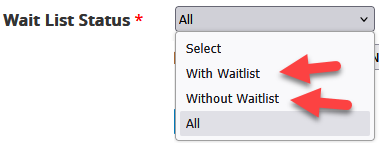 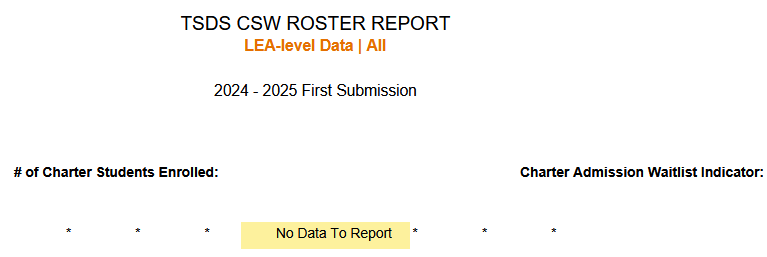 Class Roster Winter & SPPI-14
Class Roster Winter
No known changes for 2025-2026 as of March 20, 2025. 
Will revisit after the close of the submission.
SPPI-14
New business rule will be added in 2025-2026 to check for missing parent email address information.

Address promotion errors that occurred due to a difference between the allowable length of a data element in the IODS vs the max length that can be promoted to the SPPI-14 data mart.
[Speaker Notes: StreetNumberName (E1114) and TelephoneNumber (E1269) are examples for the second bullet in the SPPI-14 box.]
PEIMS Fall
Promotion Logic Updates
Title1PartAParticipant will not promote from PriorYearLeaver entity when null.
Restrict PriorYearLeaver data from promoting to Student Basic and Student Enrollment (School Association) subcategories.

Business Rule Validations
Update: rule logic will only include campuses serving grades 09 to 12.
40203-0032
40203-0033
Update: rule logic to exclude AsOfStatusLastFridayOctober (E3007) equal to 'A’
40110-0099
Under review: a new rule to notify when more than one record is promoted for
Student > Student Enrollment (School Association)
Student > Title I, Part A Program
PEIMS Fall 2
Report Changes
PDM1-110-006 Staff FTE by Role
Updating the report to include all Role IDs reported by the LEA even if the Total FTE is 0.
PDM1-111-002 Staff Roster
Updating the CSV output to include the missing Role ID and description.
PDM1-120-002 EB/BIL/ESL and Parental Denial Students by Program and Grade
Updating the report to accurately report the grade level totals for the Alternative Language Program.
PDM1-231-002 Percent of Change from Prior Year: Student Demographics, Characteristics & Programs
When printing reports by Campus Level - Grouped by Selected Programs, the campus name should print only once for each program for all the program indicators. The campus name is repeated intermittently on the program indicators.
Removing AssociateDegreeIndicator counts.
PEIMS Fall 3
Under Review: 
The following data elements are currently under review. Any changes resulting from this review will be shared prior to the 2025-2026 school year:
Payroll Begin and End Dates
StudentSPEDProgramAssoc End Date
Section Sets Begin and End Dates
NumberOfStudentsInClass for 033, 087 Assistant and Support teachers
PKProgram and PKFundingSource with grade level restrictions
SPEDProgramServiceSet reported for all SPED students
YearsExperienceInDistrict and TotalYearsProfExperience in relation to non-professionals
PEIMS Mid-Year3
Under Review: 
Shared Services Arrangements
In the 2024-2025 school year, SSAOrgAssociationExt was one entity used for reporting data in both the PEIMS Fall and PEIMS Mid-Year Submissions. 
The system was not able to distinguish which data was for which PEIMS Submission. 
Any changes resulting from this review will be shared prior to the 2025-2026 school year.
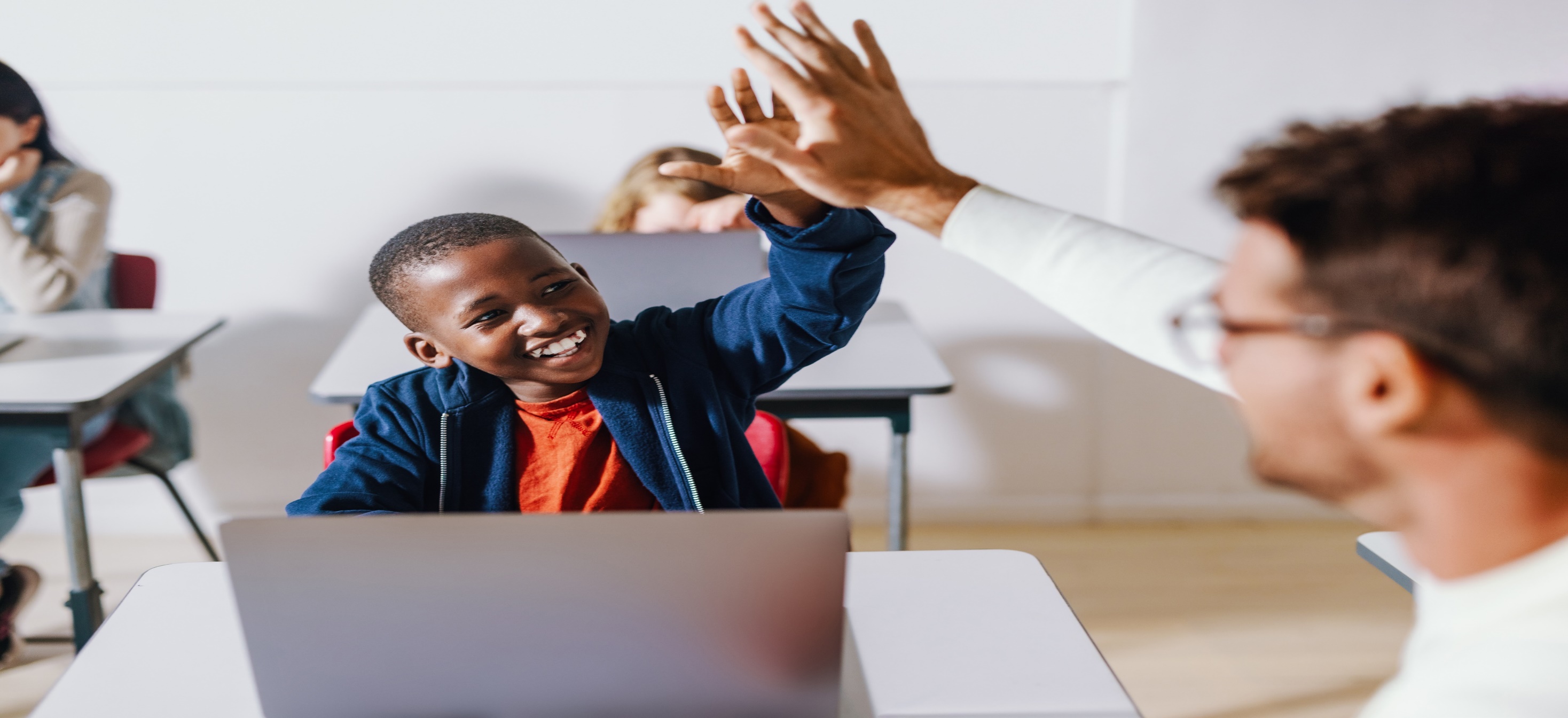 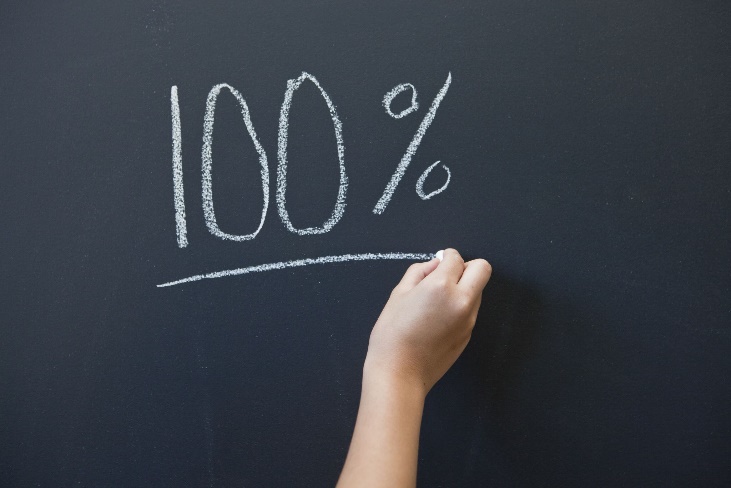 THANK YOU
Final slide
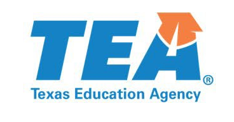 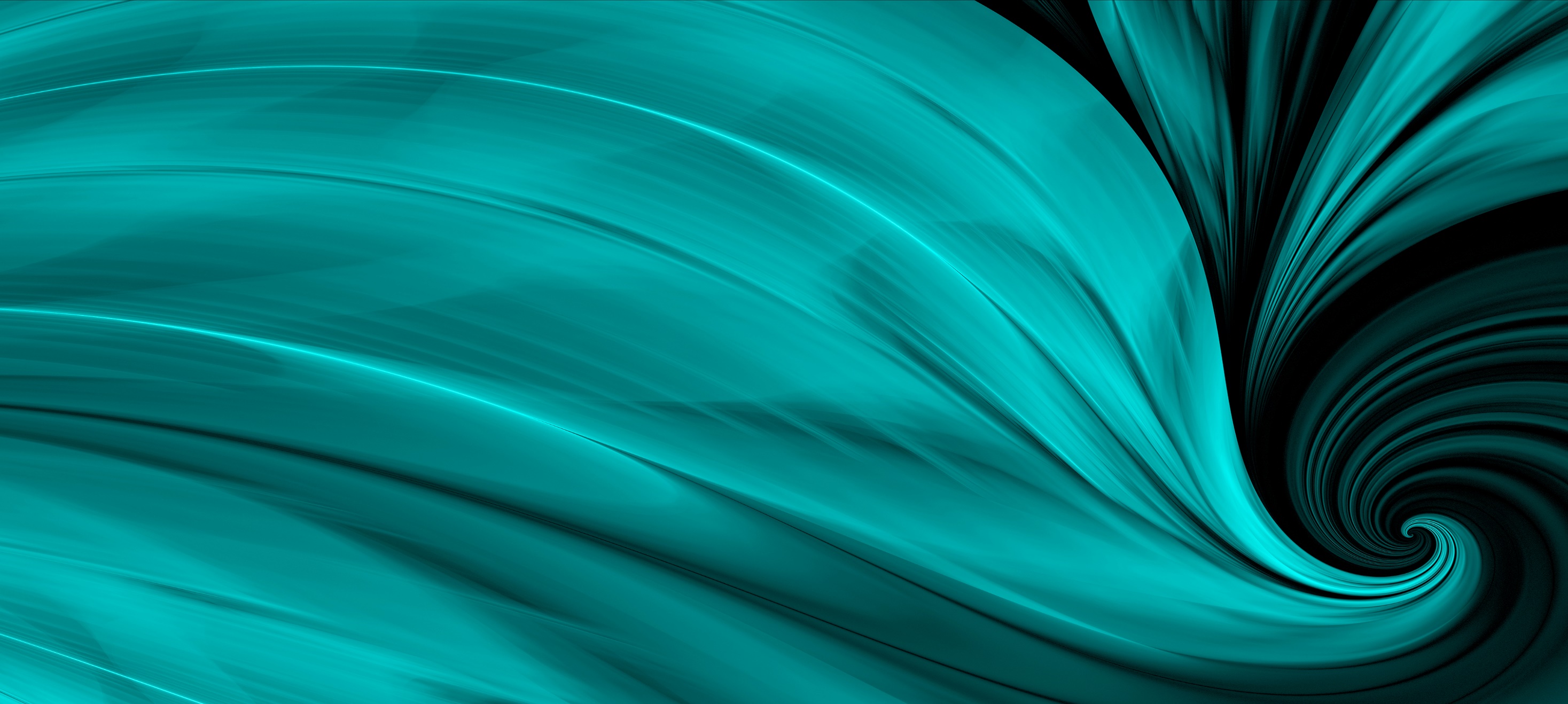 Just a little note
expressing our sincere appreciation.
For the hours of data dives completed
with very little recognition.
The key to our success
rests in people like you.
Who embody the spirit of greatness
by saying, “Yes, I can, and you can, too!”
~mythankyousite.com